Enzo ESPOSITO
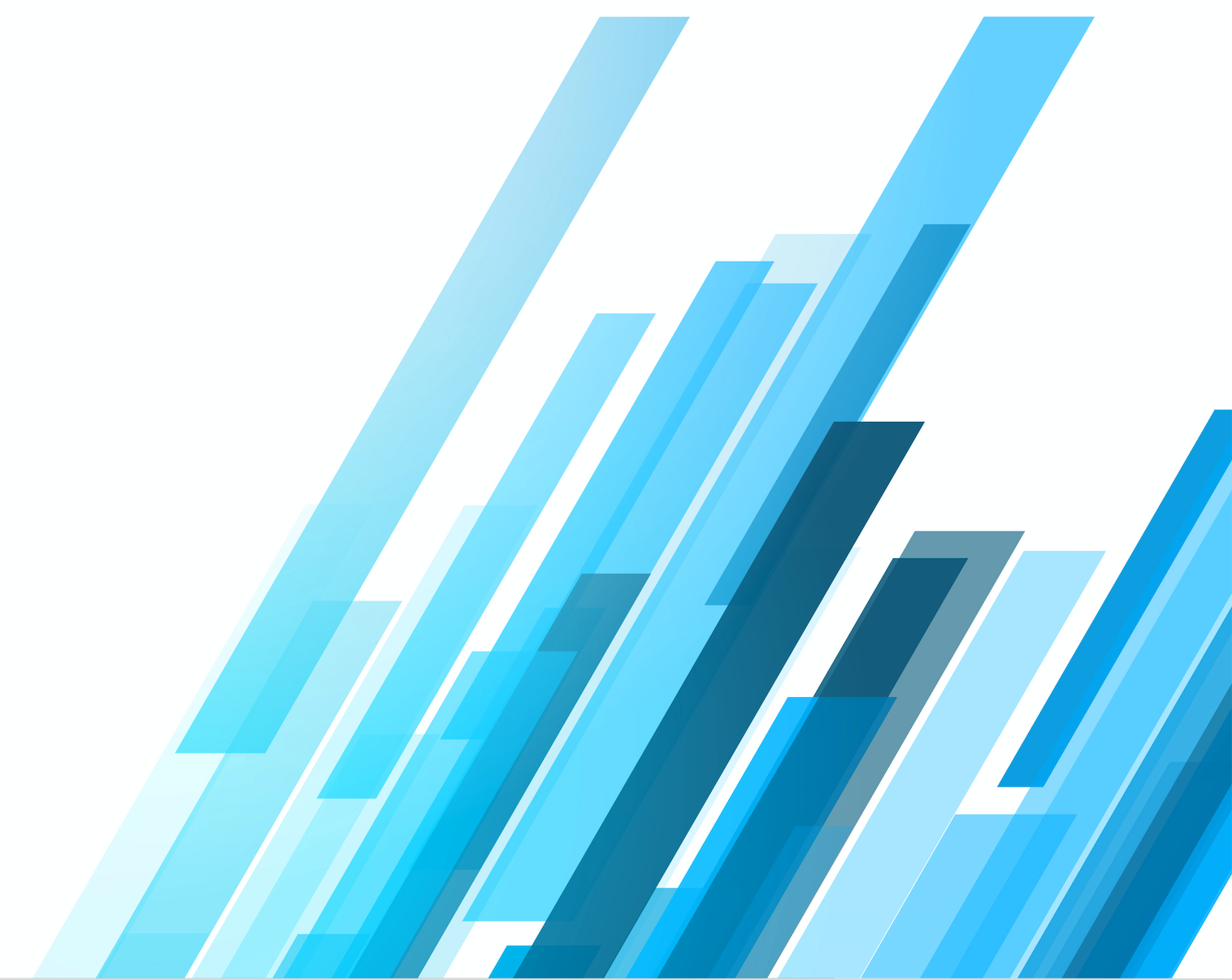 Obiettivo
Descrivi in ​​poche righe le tue competenze chiave per la posizione ei tuoi obiettivi di carriera. Puoi formattarli utilizzando i punti elenco o lasciarli come testo solido. Questo spazio può servire come inizio di un'introduzione alla tua lettera di presentazione Sii specifico, fantasioso e mostra il tuo potenziale professionale.
FOTO
Esperienza profesionali
2010- 2015 | Qualifica - Azienda - Città
Descrivi qui le posizioni che hai ricoperto. Descrivi anche i tuoi incarichi, il numero di persone che hai supervisionato e se puoi provare a registrare i risultati che hai ottenuto, non esitare a quantificarli.

2010- 2015 | Qualifica - Azienda - Città
Descrivi qui le posizioni che hai ricoperto. Descrivi anche i tuoi incarichi, il numero di persone che hai supervisionato e se puoi provare a registrare i risultati che hai ottenuto, non esitare a quantificarli.

2010- 2015 | Qualifica - Azienda - Città
Descrivi qui le posizioni che hai ricoperto. Descrivi anche i tuoi incarichi, il numero di persone che hai supervisionato e se puoi provare a registrare i risultati che hai ottenuto, non esitare a quantificarli.

2010- 2015 | Qualifica - Azienda - Città
Descrivi qui le posizioni che hai ricoperto. Descrivi anche i tuoi incarichi, il numero di persone che hai supervisionato e se puoi provare a registrare i risultati che hai ottenuto, non esitare a quantificarli.
Personalità
ORGANIZZATO
CREATIVO
CAPO
Lingua
TEDESCO
INGLESE
ITALIANO
Studi e formazione
2012 | Titolo di laurea - Nome università / scuola
Descrivi in ​​una riga gli obiettivi e le specialità di questa formazione. Scrivi la tua menzione se ne avevi una.

2012 | Titolo di laurea - Nome università / scuola
Descrivi in ​​una riga gli obiettivi e le specialità di questa formazione. Scrivi la tua menzione se ne avevi una.
Dati personali
Tel :  123 456 789
Mob : 987 654 321
Mail: mail@mail.com
Adresse : 17 Lorem ispum dolor 000 Roma